5. Discovery services
hledáme dokumenty z jednoho místa
Martin Krčál
VIKBB42 Knihovnické procesy a služby
Brno, 27. března 2020
Organizace výuky
přednáška Michala Denára a Jany Kurfürstové
Šlo by i v jiný den?
Jaký den a čas?
Jak se dostatk FT
PROBLÉM #1
vyhledávat začínáme na Googlu
proč tomu tak je???
Víte, kde začít???
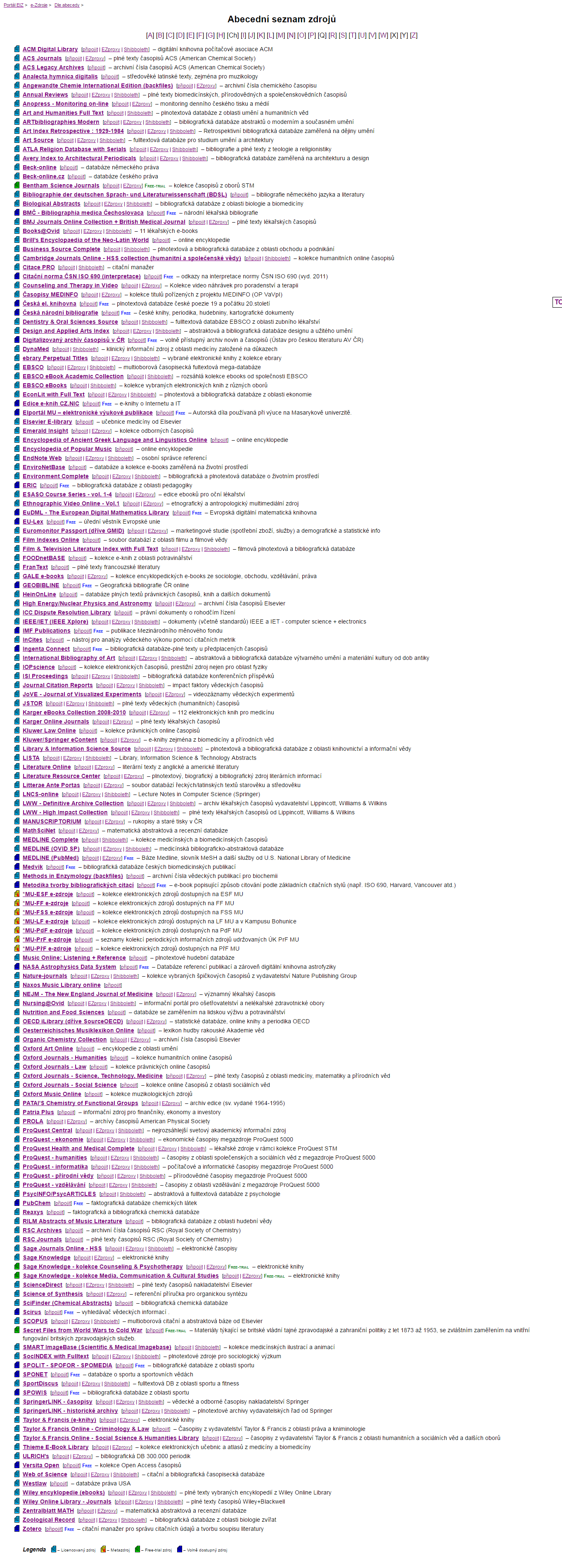 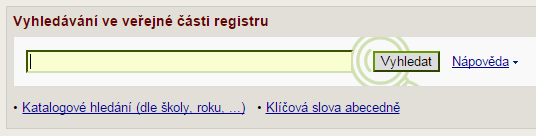 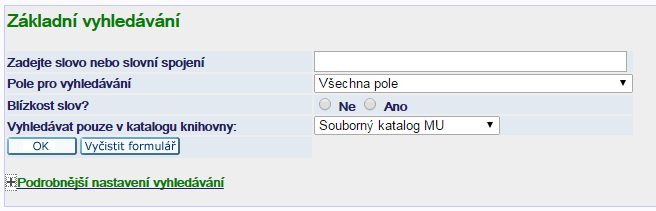 PROBLÉM #2
knihovní zdroje jsou roztříštěné
katalogy, databáze
nemají jednotné rozhraní
Google DB neindexuje
dokument může být u mnoha poskytovatelů
nechci prohledávat každý e-zdroj zvlášť
chci rychle zjistit, kde se nachází
řešení???
Centrální vyhledávání
Federativní vyhledávání
= metavyhledávání
jedno vyhledávací rozhraní pro všechny databáze dostupné instituci
paralelní vyhledávání
lze doplnit i vlastní katalog, služby,…
nutno nastavit
dodání na klíč
nastavení v instituci
Řešení
MetaLib (ExLibris)
SearchSolver (Ovid)
360Search (Serial Solution)
Metalib
producent ExLibris
integrace lokálních i vzdálených zdrojů instituce
metavyhledávač – vyhledávání ve více zdrojích najednou
= federativní = paralelní vyhledávání
služba www.jib.cz
Ukázka Metalibu na MU
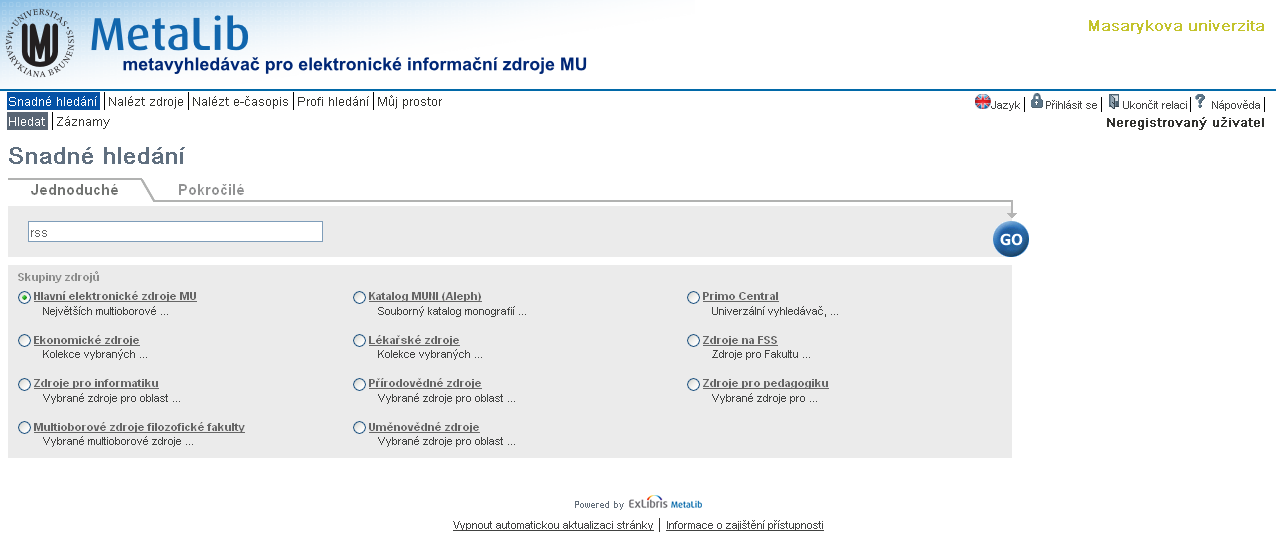 Nevýhody metavyhledávání
pomalé vyhledávání (v reálném čase)
různá struktura databází, metadat
nutnost deduplikace
kvalita metadat
relevance je závislá na kvalitě metadat
vylepšování metadat není možné
jsou uložena v cizích zdrojích
neúplné výsledky
nelze obvykle stáhnout kompletní data
stahování po částech
problémy s řazením dle relevance
Nevýhody metavyhledávání
nedostupnost zdrojů
ne vždy se podaří spojení
chybí pak část záznamů, které mohu být relevantní
různorodost systémů
různé dotazovací jazyky
nemusí se vracet správné výsledky
v různých DB vyhledáváme jinak
zátěž serverů
spojování a deduplikace je HW náročná
Výhody
aktuálnost
vyhledávání v reálném čase
nebuduje se index
minimální nároky na velikost lokálního úložiště
Discovery systémy
Discovery systémy
= discovery services
= web-scale (discovery) services
služba schopná rychle a souvisle vyhledávat ve velkém rozsahu předsklizeného a indexovaného obsahu (Vaughan)
efektivnější prohledávání zdrojů instituce z jednoho místa (discovery)
centrální index + lokální zdroje
Systém vs. služba
systém = na serveru instituce, data pod správou knihovny
služba = u poskytovatele, který data spravuje, SaaS
Schéma discovery systémů
E-zdroje knihovny
Harvester
Centrální index
Výsledky vyhledávání dle relevance
Link resolver
požadavek na FT
plný text
Zdroj: Slideshare, upraveno
Discovery services
výhody:
rychlá odezva
vše v jednom rozhraní
pracuje s více záznamy najednou
implementace do webů knihoven
nevýhody:
aktuálnost – dle frekvence stahování
zneužití producenty???
Transparentnost discovery
Open Discovery Initiative (ODI)
ODI: Promoting Transparency in Discovery
doporučení pro poskytovatele obsahu
přístupy k indexaci, klíčová metadata  co nejlepší popis dokumentů
doporučení pro poskytovatele DS
přístup k info o indexu, férové linkování (fair linking), formáty, statistiky
Požadavky na moderní DS (M. Breeding)
atraktivní uživatelské rozhraní
uživatel jej musí pochopit, Google, fasety,…
není potřeba školení
relevantní výsledky
nejen metadata, ale i zohlednit např. využívanost
fasety
mnoho výsledků, nutné zpřsňování dle kategorií
sociální funkce
hodnocení, komentáře,…
Požadavky na moderní DS (M. Breeding)
široký záběr
prohledávat různé zdroje (katalog, DB, lokální digitální knihovny,…)
ale co oddělený přístup? Někteří vyžadují.
služby pro uživatele
účet uživatele, customizace, záložky, ukládání výsledků vyhledávání a dotazů, exporty do citačních manažerů, obohacený obsah (citace v DS, obálky,…), FT v DS, propojení s WoS nebo Scopus 
dostupnost u dokumentů z katalogu, rezervace  odkaz do původního systému nebo integrace do DS
Využití DS
akademické knihovny
vědecké knihovny
informační brány
národní projekty

příliš se nehodí pro základní knihovny – proč?
KomerčníDS
EBSCO Discovery Service
dostupné na MU
vývoj od 2008, představení 2009, prodej od 2010
cloudová služba
podpora LinkSource i jiných linkovacích nástrojů (např. SFX)
možnost napojení katalogu instituce
„Lokátor publikací“
dohledávání titulů časopisů
knihy z katalogu instituce a e-knihy
EBSCO Discovery Service
hledání multimédií
vlastní API a nastavení
produkuje EBSCO
9000 instalací, 18 v ČR
Primo
vývoj od 2005, prodej od 2007
vyvíjí ExLibris
2 indexy – centrální (2010) a lokální
neutrální – nemají vlastní data
podpora různých metod sklízení dat
OAI-PMH, FTP,…
2100 instalací, v ČR 3
např. UPa nebo VUT
2016 – Proquest koupil ExLibris
Summon
vývoj od 2008 (Serial Solutions)
zveřejněno 2009, Proquest - 2011
2015 – divize Library systems (Primo + Summon)
produkuje Albertina Icome Praha
téměř 2000 instalací ve světě
v ČR 8 (např. v NTK)
WorldCat Discovery
WC Local vyvíjí OCLC od roku 2007
2009 – uzavírány licenční smlouvy s producenty obsahu
možnost posílat data do WorldCat
2014 nový systém WC Discovery
u nás nemá zastoupení a ani žádnou instalaci
Výběr DS - kritéria
využití DS
jak jej bude instituce využívat, proč jej pořizujeme, propojení s lokálními zdroji, jak bude hluboká integrace s katalogem,…
pokrytí indexu
jaké zdroje pokrývá, co s těmi, které nekryjí, kvalita indexu, propojení s FT,…
použitelnost
jak je navrženo uživatelské rozhraní, je pochopitelné, je nutné školení???
Výběr DS - kritéria
technologie
systém/služba, jak se doplňuje index, jak funguje vyhledávání, sociální aspekt, nabízí API a co umí, existuje mobilní verze 
cena
kolik stojí, cena za instalaci, pravidelné poplatky, cena za doplňkové služby a funkce (např. počet propojených lokálních zdrojů),…
Výběr DS
NKP – zkušenosti
výběrové řízení MU
výběr na VUT
Propagace DS
Znáte DS???
Využíváte DS???
Jakým způsobem propagovat???
Více info o DS – Jason Vaughan
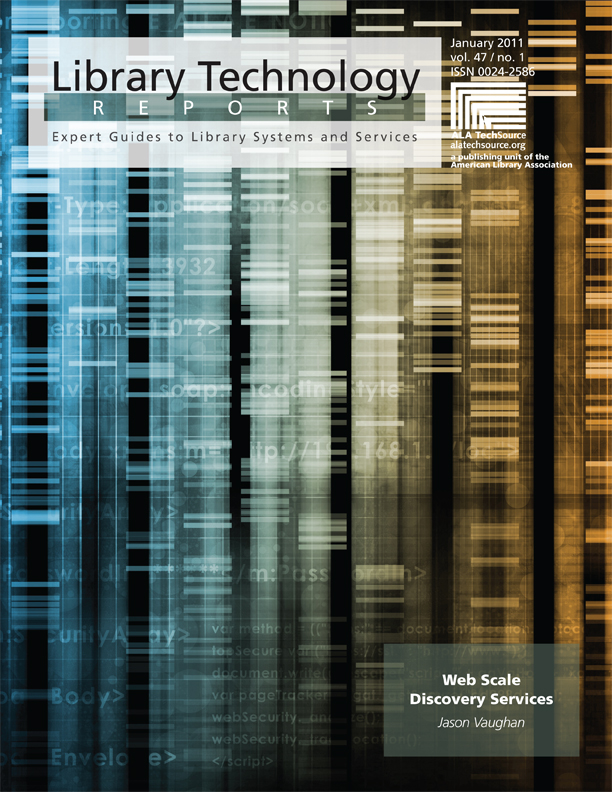 Google Scholar
vznik v roce 2004
volně dostupná alternativa
indexuje odborné zdroje
recenzované online akademické články a knihy, příspěvky z konferencí, dizertační práce, preprinty, abstrakty, technické zprávy, soudní rozhodnutí, patenty,…
mohou být zahrnuty FT
v poslední době implementace nových funkcí!!!
Nové funkce
Moje knihovna – budování vlastního profilu
Moje citace
Moje aktualizace – odkazy na články dle našich referencí
Upozornění – opakovaná hledání
Metriky – zjistit citovanost
Nastavení – propojení s univerzitními linkovači
Profil autora
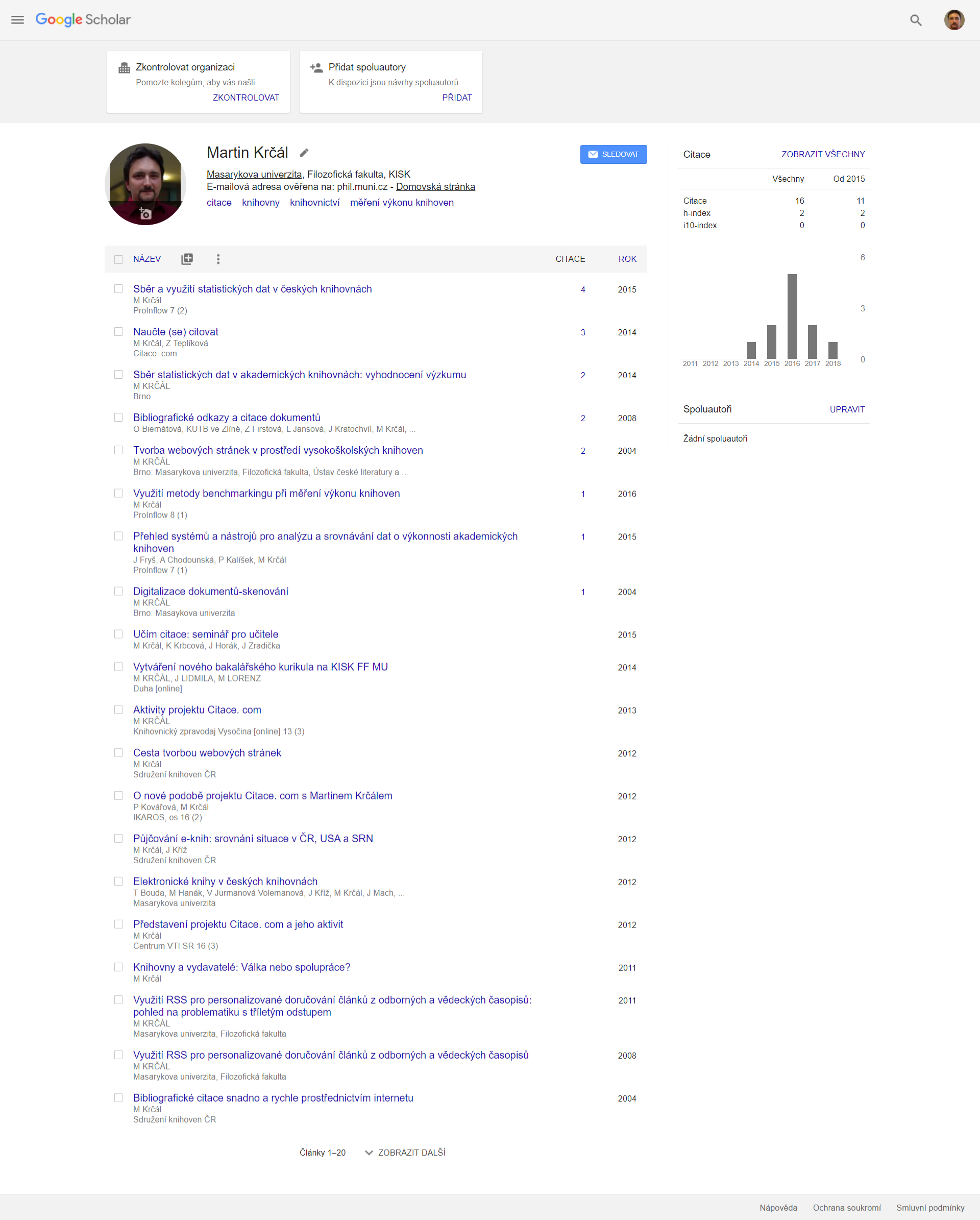 Citace obecně
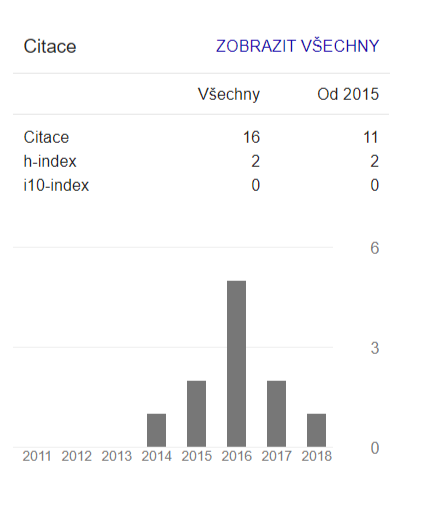 Citace dokumentu
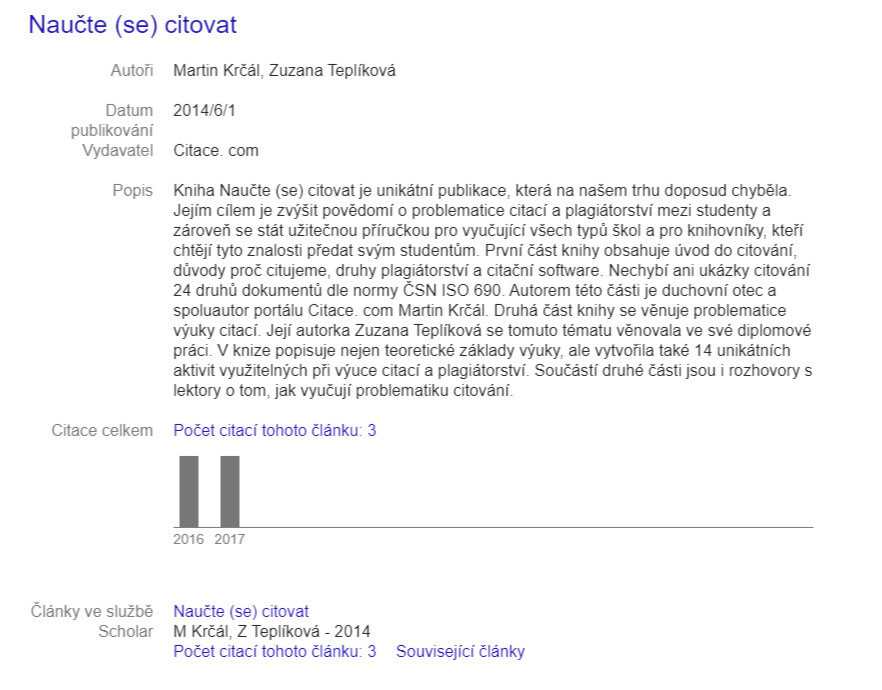 Citace – kdo dokument cituje?
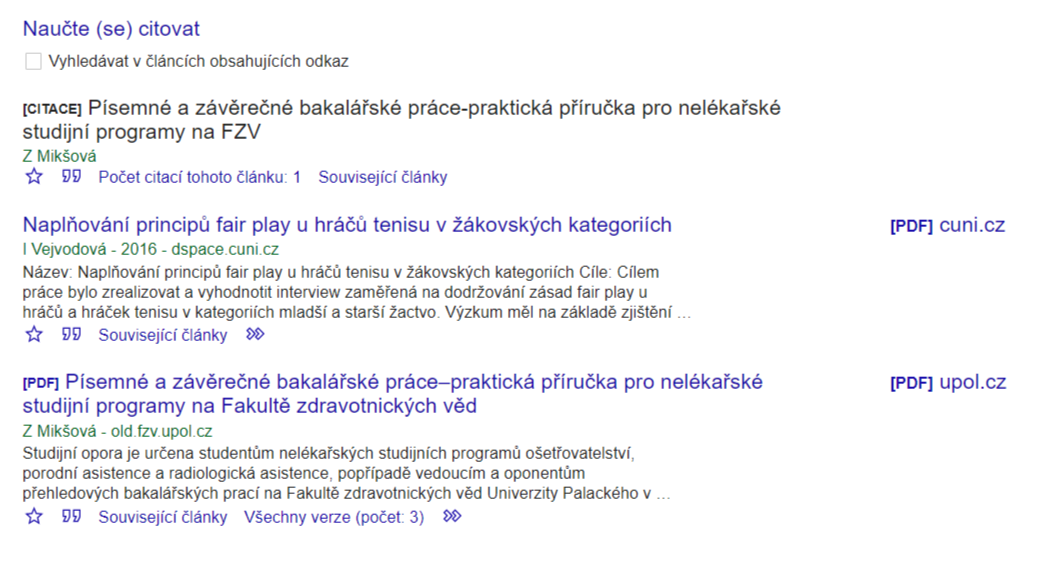 Upozornění
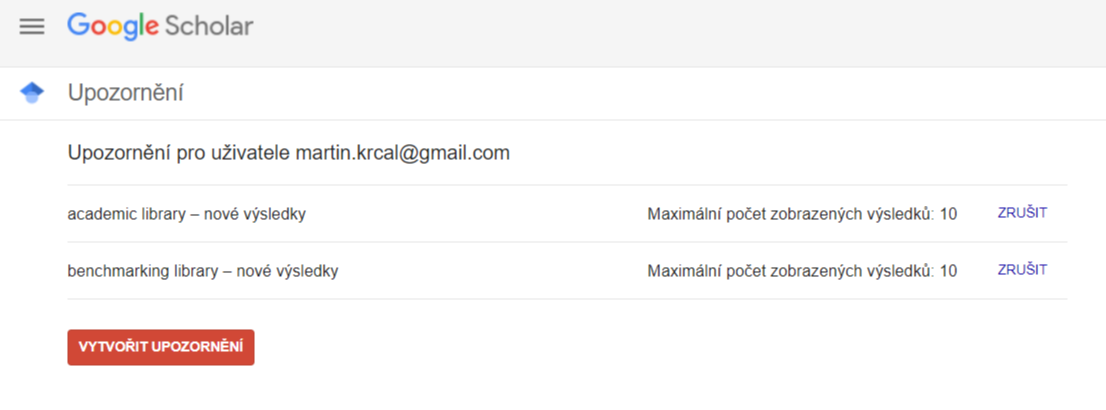 Nastavení knihoven
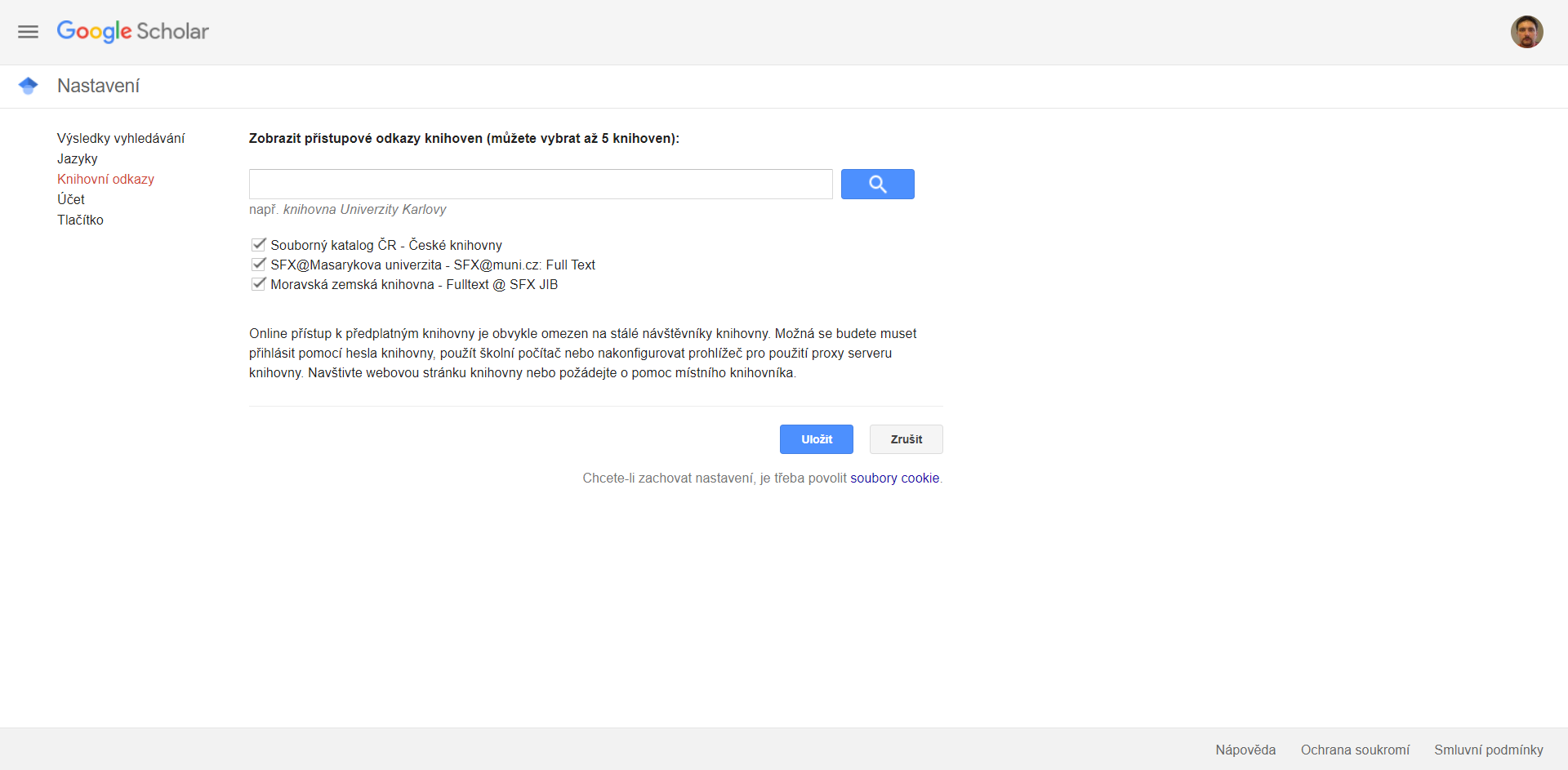 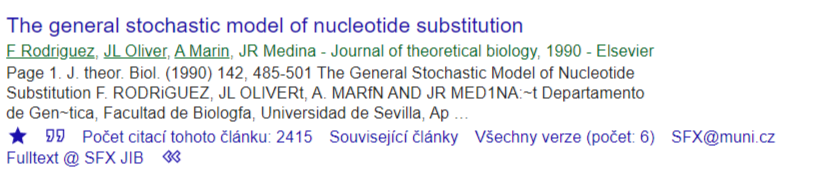 Nevýhody Google Scholar
chybí propojení vyhledávání s konkrétní institucí
omezené propojení s katalogem a digitálními repozitáři instituce
nelze omezit pouze na recenzované
méně faset (v zásadě jen čas)
řazení dle relevance a data publikování
nepropojeno s WoS a Scopus
Nevýhody Google Scholar
nelze zobrazit A-Z seznamy zdrojů
Děkuji Vám za pozornost
Martin Krčál
krcal@phil.muni.cz